Servicios Equitativos bajo Programa Título I-A de laOficina de Asuntos Federales Revisada en febrero 2024Oficina de Asuntos Federales del DEPR
AGENDA
Introducción al Programa Título I-A 
Objetivos del Programa
Programa TAS
Servicios a Estudiantes Participantes de Título I-A
Titularidad de Materiales y Equipos adquiridos bajo el Programa
Aspectos a Considerar
Suplementar vs. Suplantar
Equipo de Título I
Introducción al  Programa de Título I
El Programa de Título-A conocido también como “Mejorando el aprovechamiento Académico del Desventajado” fue creado bajo las disposiciones de la ley federal de Educación Elemental y Secundaria del 1965. La ley dispone una asignación recurrente de fondos federales para que los estudiantes en comunidades desventajadas puedan alcanzar los estándares académicos establecidos por el estado.

Al ser de naturaleza federal, los fondos están sujetos a las disposiciones que regulan la administración y uso de fondos federales. 

Título I es Programa Federal que más grande que impacta directamente nuestras escuelas privadas y públicas.
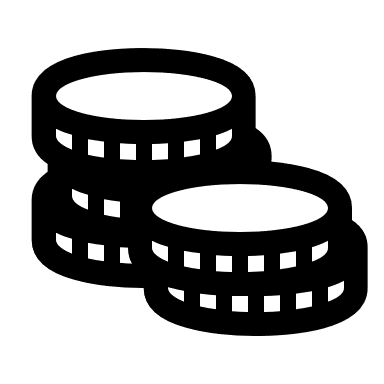 Objetivos del Programa de Título I-A
Mejorar el aprovechamiento académico de los estudiantes en desventaja académica que se encuentran:

En riesgo de fracasar
En escuela con altas concentraciones de estudiantes procedentes de familias bajo nivel de pobreza

El propósito del Programa se resume en la cita del Departamento de Educación Federal:

‘’El Programa de Título I-A fue creado para garantizar que los niños económicamente desfavorecidos reciban una educación justa, equitativa y de alta calidad, ayudando a cerrar las brechas de rendimiento académico’’.
Objetivos del Programa de Título I-A Cont.
El personal tiene las siguientes responsabilidades en la administración de los fondos del Programa:

Asegurar el cumplimiento con las disposiciones estatutarias

Promover la implementación exitosa de proyectos y actividades sufragadas con los fondos del programa

Evitar y minimizar señalamientos en los procesos de monitoria, auditorias y evaluaciones externas que se realizadas al Programa.
Programa TAS “Targeted Assistance School”
El término “targeted assistance’’ se refiere a que los servicios directos del programa federal se le proveen a un grupo específico de estudiantes.

En el caso de Título I son estudiantes que se encuentren en riesgo de fracasar y de no cumplir.

Para los propósitos del programa los estudiantes en riesgo de fracasar son los que obtienen calificación de C,D o F en una o más de las siguientes materias: Español, Inglés, Matemáticas y Ciencias.
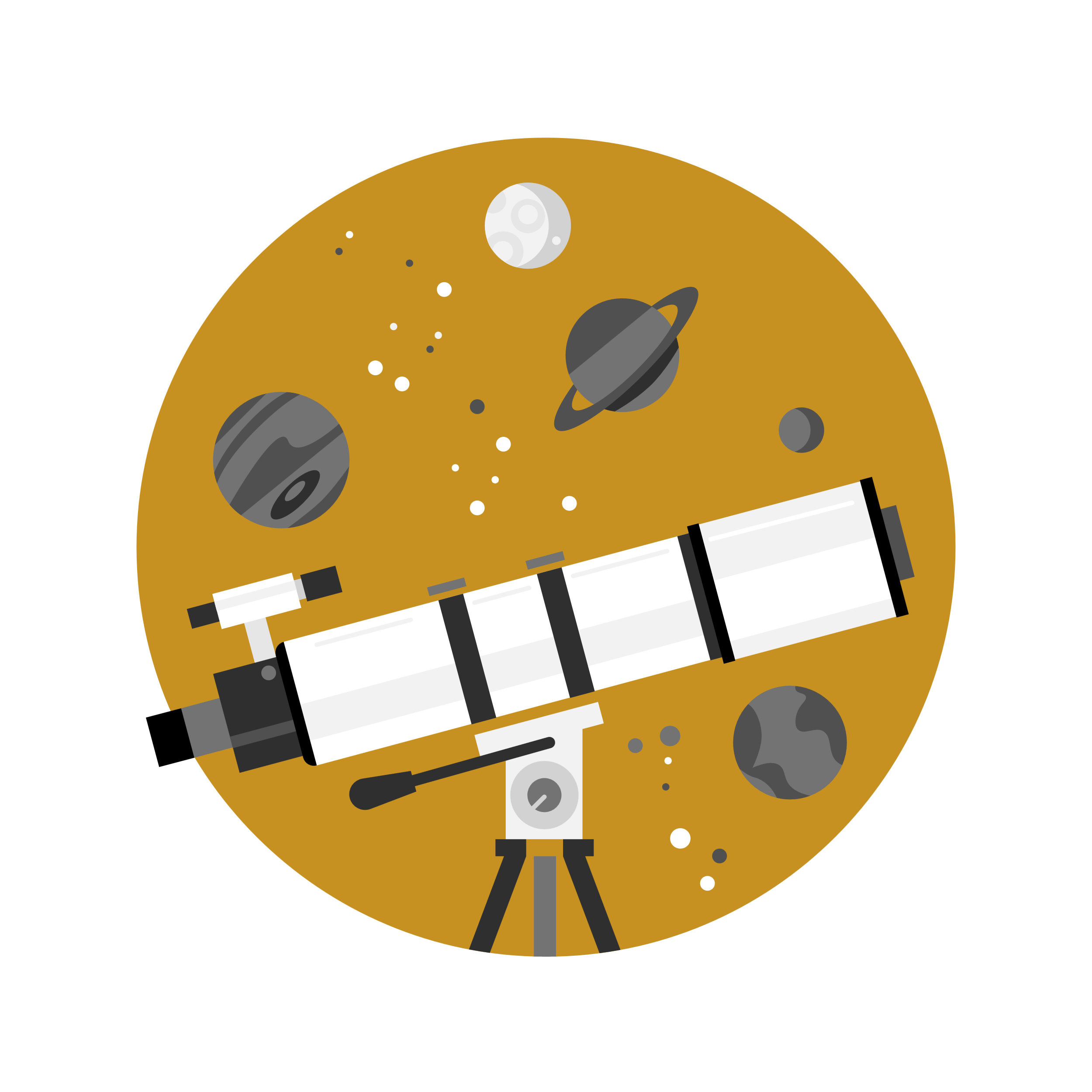 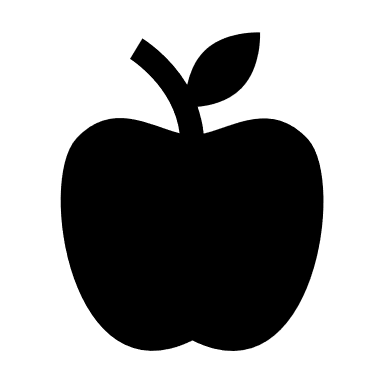 Programa TAS Cont.
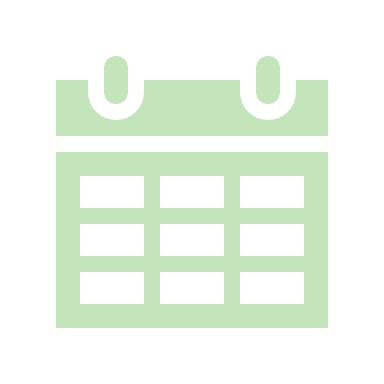 Los servicios pueden ofrecerse de varias maneras:

Instrucción en el salón 

Modelo pull out (no es permitido en materias básicas). El Director de la escuela tiene que trabajar en colaboración con el proveedor de servicios para establecer el itinerario del mismo. 

Horario extendido (Servicio que ofrece el proveedor)


Programas de Verano
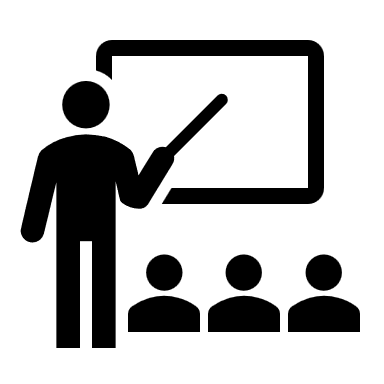 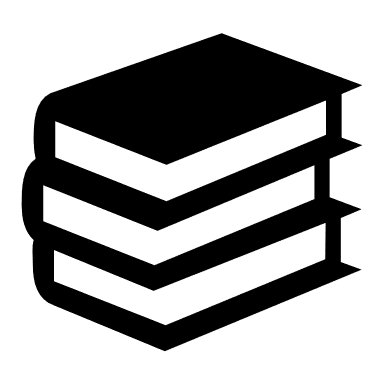 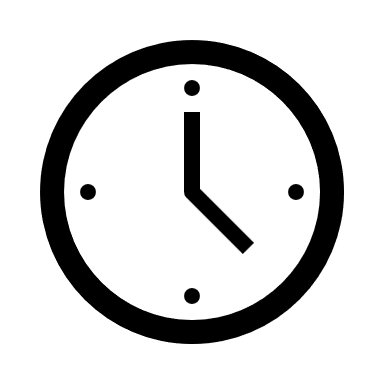 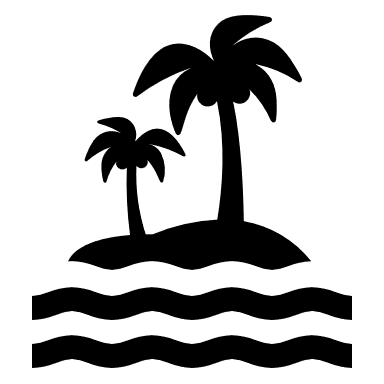 Servicios a Estudiantes Participantes bajo Título I-A
Proveer instrucción adicional alineada a la instrucción medular (Tutor)

Proveer Desarrollo Profesional a maestros regulares de las materias básicas que atienden los estudiantes participantes de Título I con el propósito de aumentar el aprovechamiento académico de los participantes

Establecer actividades basadas en evidencia (Evidence Based) y métodos efectivos para mejorar el aprovechamiento académico

Proveer servicios de manera suplementaria a los servicios educativos regulares

Los fondos del Programa Título I-A permiten la compra de materiales y equipos que se utilizarán  directa y únicamente para atender a los estudiantes participantes
Titularidad de Materiales y Equipos Adquiridos bajo Programa Título I-A
Los materiales y equipos utilizados y sufragados por el Programa de Título I-A no son propiedad de la compañía proveedora de servicios 

La titularidad de estos bienes recae sobre el Departamento de Educación de Puerto Rico

La escuela y el proveedor de servicios deben tomar medidas afirmativas para garantizar la seguridad, el mantenimiento y el uso adecuado de los bienes adquiridos con fondos federales

Los materiales y equipos deben de estar ubicados donde se estará brindando el servicio adicional a los estudiantes participantes
Aspectos Importantes
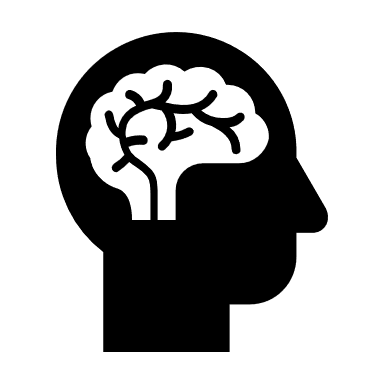 Los mecanismos más utilizados para la identificación de estudiantes elegibles que incluyen : reporte de notas y pruebas estandarizadas

Tener presente que el nivel de ingresos no es criterio para elegibilidad de los servicios 

Solamente los maestros cuyo sueldo es sufragado con fondos Título I-A pueden ofrecer los servicios de tutoría relacionados al programa. 

Se deben registrar los servicios provistos a los estudiantes participantes

Los Proveedores deben asegurarse de servir a la totalidad de los estudiantes participantes.
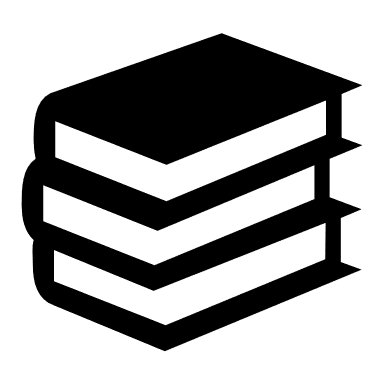 Responsabilidad de Suplementar y No de Suplantar con Fondos Federales
Es responsabilidad del Estado determinar qué servicios constituyen la educación básica que se debe ofrecer y sufragar la misma con financiamiento estatal . 

Se podrán utilizar los fondos federales para suplementar dicha educación básica.  

Los fondos federales asignados bajo la supervisión de la División de Servicios Equitativos a escuelas privadas no son para funciones que deben de estar cubiertas por los fondos propios de la institución privada.
Responsabilidad de Suplementar y No de Suplantar con Fondos Federales Cont.
Ejemplos de “supplanting” con fondos federales: 

Utilizar el maestro tutor para cubrir la clase del Maestro Regular, por éste estar ausente

Utilizar fondos Título I-A  para atender problemas que no son de naturaleza académica como problemas de conducta  

Utilizar fondos federales para cubrir necesidades atendidas por otros fondos federales como Educación Especial.
Puntos de Contacto
María Angélica Galindo Portilla
Coordinadora Programa galindopm@de.pr.gov
Ana B. Vázquez Delgado
Directora Ejecutiva
vazquez_a@de.pr.gov
Annabelle Montero Valle
Secretaria Ejecutiva
MONTERO_A@de.pr.gov